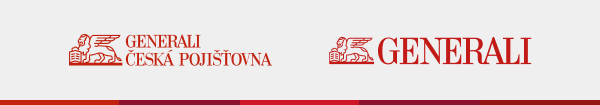 Vážený obchodný partner, 
 
dovoľte, aby sme Vás informovali, že odo dňa 19. 12. 2021 spoločnosť Generali Poisťovňa, a. s. a spoločnosť Generali Česká pojišťovna a. s. spájajú svoje sily. Týmto dňom dôjde k organizačnému prepojeniu aktivít oboch spoločností. 
Nakoľko obe spoločnosti uzavreli zmluvu o predaji podniku, spoločnosť  
 
Generali Česká pojišťovna a. s.
Sídlo: Spálená 75/16, Nové Město, 110 00 Praha 1, Česká republika
IČO: 452 72 956
Zapísaná v obchodnom registri Mestského súdu v Prahe, oddiel: B, vložka č.: 1464
 
preberá s účinnosťou odo dňa 19. 12. 2021 všetky práva a povinnosti vrátane záväzkov spoločnosti Generali Poisťovňa, a. s. vyplývajúce zo zmluvného vzťahu s Vami.
 
Zároveň si Vás dovoľujeme informovať, že spoločnosť Generali Česká pojišťovna a. s. bude pôsobiť v Slovenskej republike prostredníctvom svojej pobočky:  
 
Generali Poisťovňa, pobočka poisťovne z iného členského štátu, 
Sídlo: Lamačská cesta 3/A, 841 04 Bratislava
IČO: 54 228 573, 
Zapísaná v Obchodnom registri Okresného súdu Bratislava I, oddiel: Po, vložka č.: 8774/B
 
Odo dňa 19. 12. 2021, prosím, adresujte akúkoľvek komunikáciu súvisiacu s naším spoločným zmluvným vzťahom vrátane fakturácie už na pobočku, resp. elektronicky na efaktury.sk@generali.com. 

Zároveň Vás chceme požiadať, aby ste odo dňa 19. 12. 2021 používali výlučne nový názov spoločnosti a identifikačné údaje na všetkých druhoch/formách dokumentácie, komunikácie                  s klientami, na Vašich webových stránkach a v systémoch, online platformách a aplikáciách ai.

Klientom spoločnosti Generali na Slovensku budeme naďalej poskytovať všetky služby v rovnakom rozsahu a kvalite ako doposiaľ. Táto zmena nebude mať žiadny vplyv na existujúce poistné zmluvy. 
Naopak, veríme, že vďaka spojeniu s jednou z najväčších poisťovní zo Skupiny Generali v regióne strednej a východnej Európy budeme aj v budúcnosti neustále zlepšovať servis a ponuku pre našich klientov.

V prípade nejasností sa môžete obrátiť na svojho prideleného Account manažéra Generali.


Tím Generali